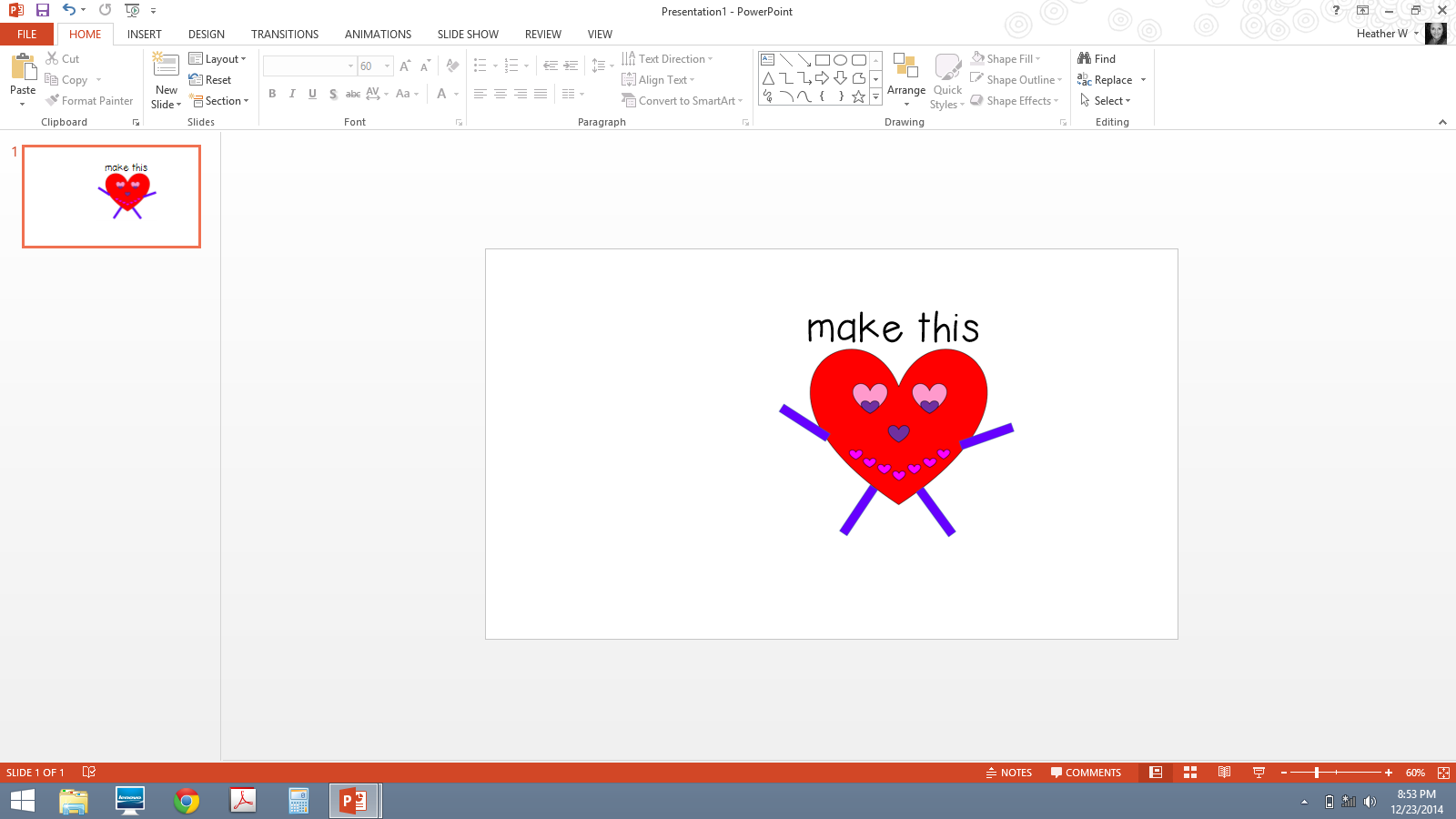 [Speaker Notes: February Color]